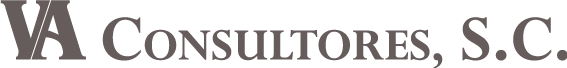 TÉCNICAS DE  GESTIÓN EJECUTIVA 2018
LICENCIATURA EN ADMINISTRACIÓN
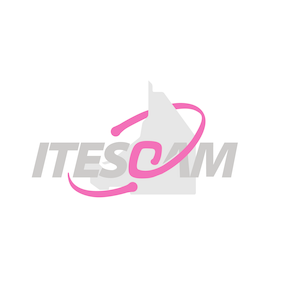 MÓDULO I.
TÉCNICAS DE DESARROLLO ORGANIZACIONAL

CASO PRACTICO MODULAR I – CPM
MÓDULO I
COMERCIALIZADORA LA IDEAL, S.A DE C.V.
IMPORTANTE: 

LEA CUIDADOSAMENTE EL SIGUIENTE CASO PRÁCTICO MODULAR – CPM (PAGINAS. 54 A 56), CONSULTE SU MATERIAL, Y CONTESTE LA SOLUCIÓN EN EL FORMATO DE REPORTE DEL CASO (PÁGINAS 57 Y 58) QUE ES EL DOCUMENTO QUE DEBE ENTREGAR ANTES DEL INICIO DE LA SESIÓN DE TRABAJO DEL MÓDULO 1.0.

RECUERDE QUE PARA TENER DERECHO A PRESENTAR EXAMEN DE ESTE MÓDULO, DEBERÁ USTED ENTREGAR DEBIDAMENTE RESUELTO EL FORMATO DE REPORTE,  YA SEA IMPRESO O LLENADO A MANO PARA PODER TENER DERECHO A PRESENTAR EL EXAMEN FINAL.
Gerente 
Comercial
Vacante.
Gerente de Ventas
Televisores y sonido
Gerente de Ventas
Tabletas y laptops
Gerente de Ventas
Celulares y accesorios
Sr. Carlos González
Tavira
Lic. Sofía Alcocer Sánchez
Lic. Mario Méndez Hernández.
2 supervisores
12 vendedores
Red de Talleres de servicio
4 supervisores
16 vendedores
2 Centros de servicio
6 supervisores
24 vendedores
** Los datos y nombres del presente caso son ficticios y solo sirven de información para la resolución del caso.
54
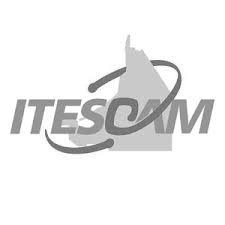 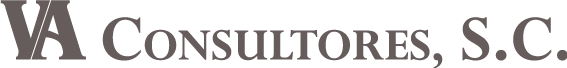 ** Los datos y nombres del presente caso son ficticios y solo sirven de información para la resolución del caso.
55
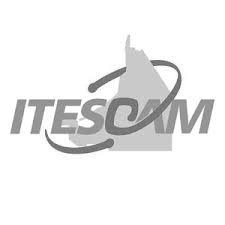 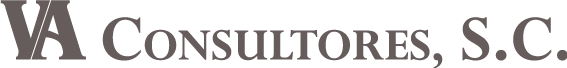 ** Los datos y nombres del presente caso son ficticios y solo sirven de información para la resolución del caso.
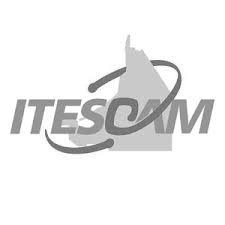 56
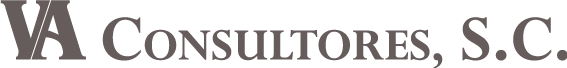 *SI REQUIERE MÁS ESPACIO PUEDE UTILIZAR EL REVERSO DE ESTAS HOJAS O BIEN AGREGAR LAS QUE REQUIERA
57
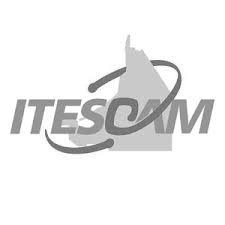 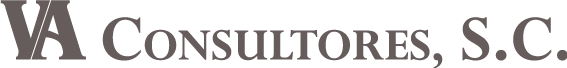 *SI REQUIERE MÁS ESPACIO PUEDE UTILIZAR EL REVERSO DE ESTAS HOJAS O BIEN AGREGAR LAS QUE REQUIERA
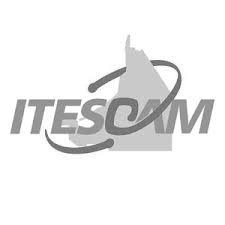 58
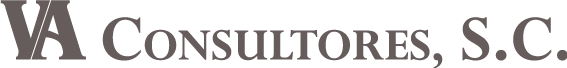